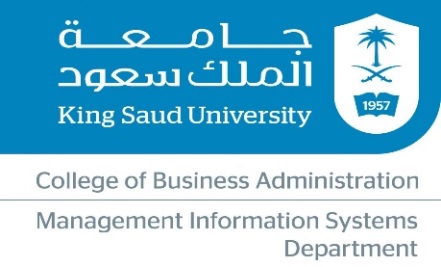 Introduction to Programming Using PythonPART 2
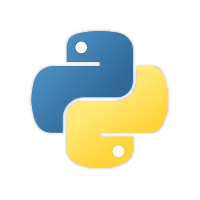 MIS 201 Management Information Systems
Lab Session 2
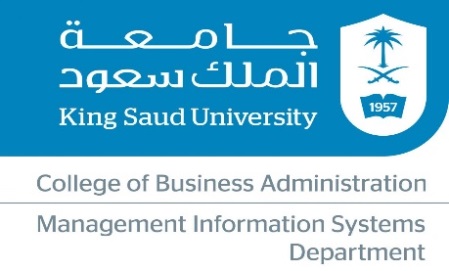 Outline
Why programming?
Python basics: comments, numbers, strings, and variables
Operations and expression: logical operators, order of execution, and expressions
Control flow: conditional execution using “if” statements
Operators and Expressions
Operators
Arithmetic operators:
Plus (+): addition
3+3=6
Minus (-): subtraction
10.2-3.1=7.1
Multiply (*): multiplication
9*10=90
Power (**): x**y gives x to the power y
2**3=8
Divide (/): division
5/2=2.5
Divide and floor (//): returns the result rounded to nearest integer
5//2=2
Module (%): returns the reminder after the division as integer
14%5=4
Operators and Expressions
Operators
Logical operators:
AND (&)
True & True  True
OR (|)
True | False  True
Less than (<)
9 < 10  True
Less then or equal to (<=)
12 <= 12  True
Greater than (>)
90 > 100  False
Greater than or equal to (>=)
12 >= 9  True
Equal (==)
12 == 12  True
Not equal (!=)
29 != 19  True
Evaluation Order
What is the result of the following expression?
2+5*6**2/9-10 = ?
PEMDAS rule (parentheses, exponential, multiplication, division, addition, subtraction)
Use of parentheses to enforce specific order
((2+5)*6**2)/9-10 = ?
((2+5)*6**2)/(9-10) = ?
Expressions
Expressions are representation of variables with operators, and the compiler (the computer) evaluates the expression whenever the code is executed.

Evaluate and store		Evaluate only
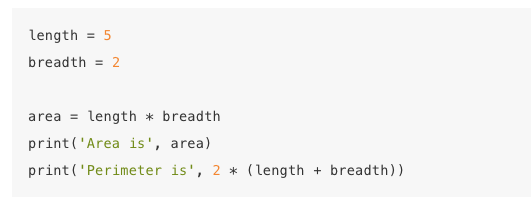 Control Flow
Statements executed by Python in exact top-down order (every line is executed once in top-down order)
In order to control the flow of execution logic, we use control flow operators:
Conditional execution 
A line (or set of lines) executed only if a condition is satisfied (if statement)
Repetition of execution 
Conditional loop: while loop 
Sequential loop: for loop
The if statement
Simple if statement (single condition)
if condition:
## Code executed if condition is met
If-else statement (single condition)
if condition:
## Code executed if condition is met
else:
## Code executed if condition is NOT met
If-elif-else statement (multiple conditions)
if condition1:
## Code executed if condition1 is met
elif condition2:
## Code executed if condition2 is met
else:
## Code executed if both conditions are NOT met
The if statement - Examples
Simple if statement
if temperature>=30:
print(“Today is hot”)
If-else statement
if temperature>=30:
print(“Today is hot”)
else:
print(“Today is cold”)
If-elif-else statement 
if temperature>=30:
print(“Today is hot”)
elif temperature<30 & temperature>=18:
print(“Today is nice”)
else:
print(“Today is cold”)
The while Statement
A line (or set of lines; code block) is repeatedly executed only if a condition is satisfied
while condition:
## Code executed as long as condition is met
## Code to change condition value
The condition to evaluate must contain a changing variable; otherwise, the code block will never stop!
Example
x=10 
while x<100:
    print("x is less than 100. x=", x)
    x=x*2

print("while loop stopped because x is > than 100. x=",x)
The for Loop
A line (or set of lines; code block) is sequentially executed for a specific range
if variable in (range):
## Code is executed number of times as defined…
## in the range of the for…in loop
The range has a beginning and end numbers
Example
## Printing first 10 multipliers of 3
for m in range(1,11):
    print(m*3)
End of Python Introduction